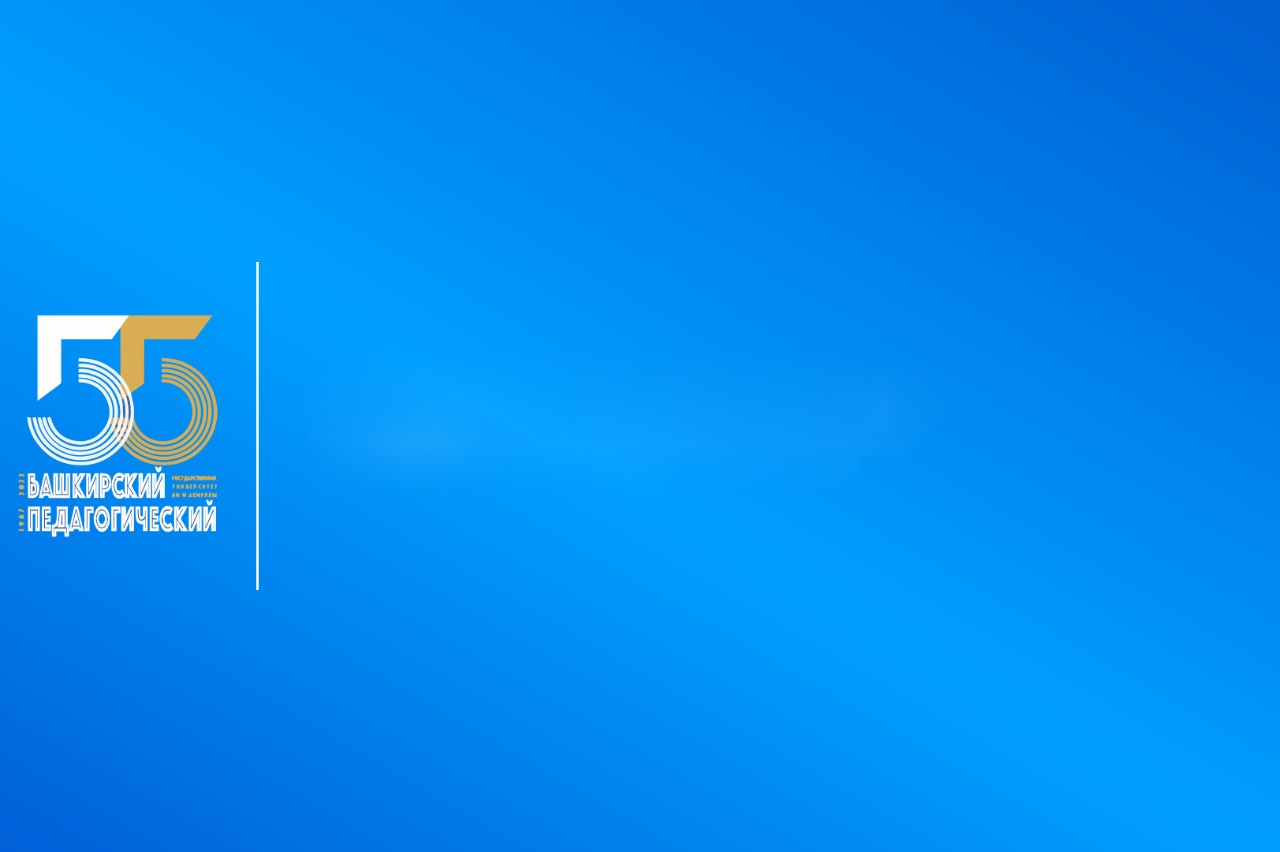 УЧЕБНАЯ ДЕЯТЕЛЬНОСТЬ
ДИРЕКТОР УМД
А.Р. РАХМАТУЛЛИНА
Нормативно-правовая основа обучения
ФЗ-273 «Об образовании в Российской Федерации» от 29.12.2012 г.
Порядок организации и осуществления образовательной деятельности по образовательным программам высшего образования (утвержден приказом Минобрнауки России от 05.04.2017. №301).
Порядок организации и осуществления образовательной деятельности по образовательным программам среднего профессионального образования (утвержден Минобрнауки России от 14 июня 2013г. №464)
Федеральные государственные образовательные стандарты СПО, ВО в которых указываются срок обучения, общая трудоемкость освоения программы, формируемые компетенции, требования к реализации программ и т.п.
В общую трудоемкость освоения программы включена контактная работа (лекции, практические занятия, лабораторные работы), практики, контроль (текущий – в семестре, промежуточный – на сессии, и итоговый – государственная итоговая аттестация). Самостоятельная работа студента составляет не менее 50% времени, отведенного на освоение образовательной программы.
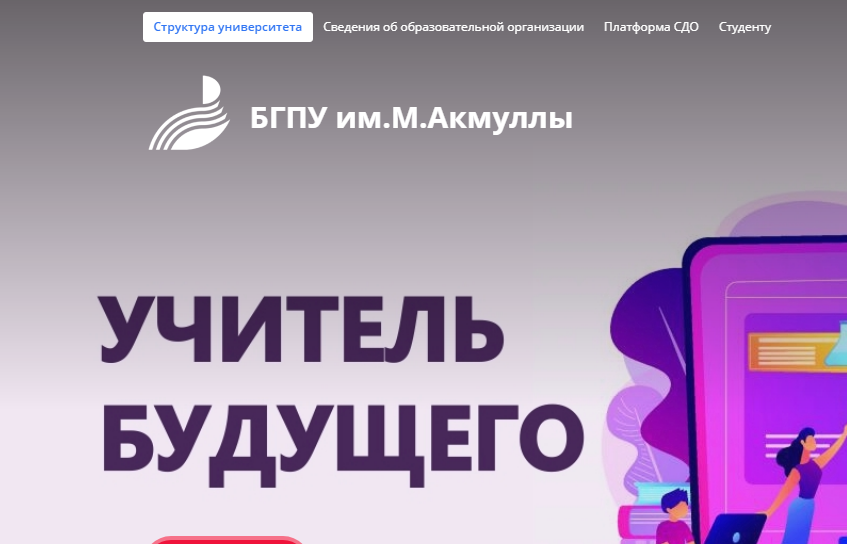 https://bspu.ru/
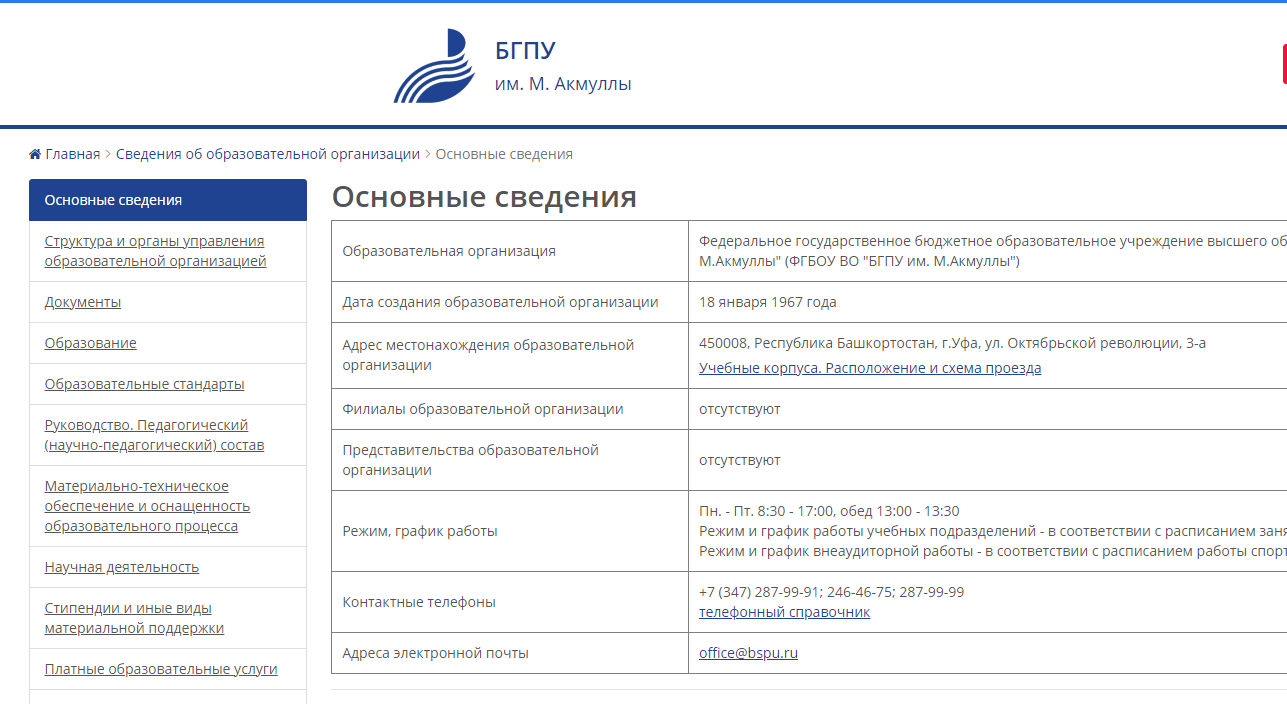 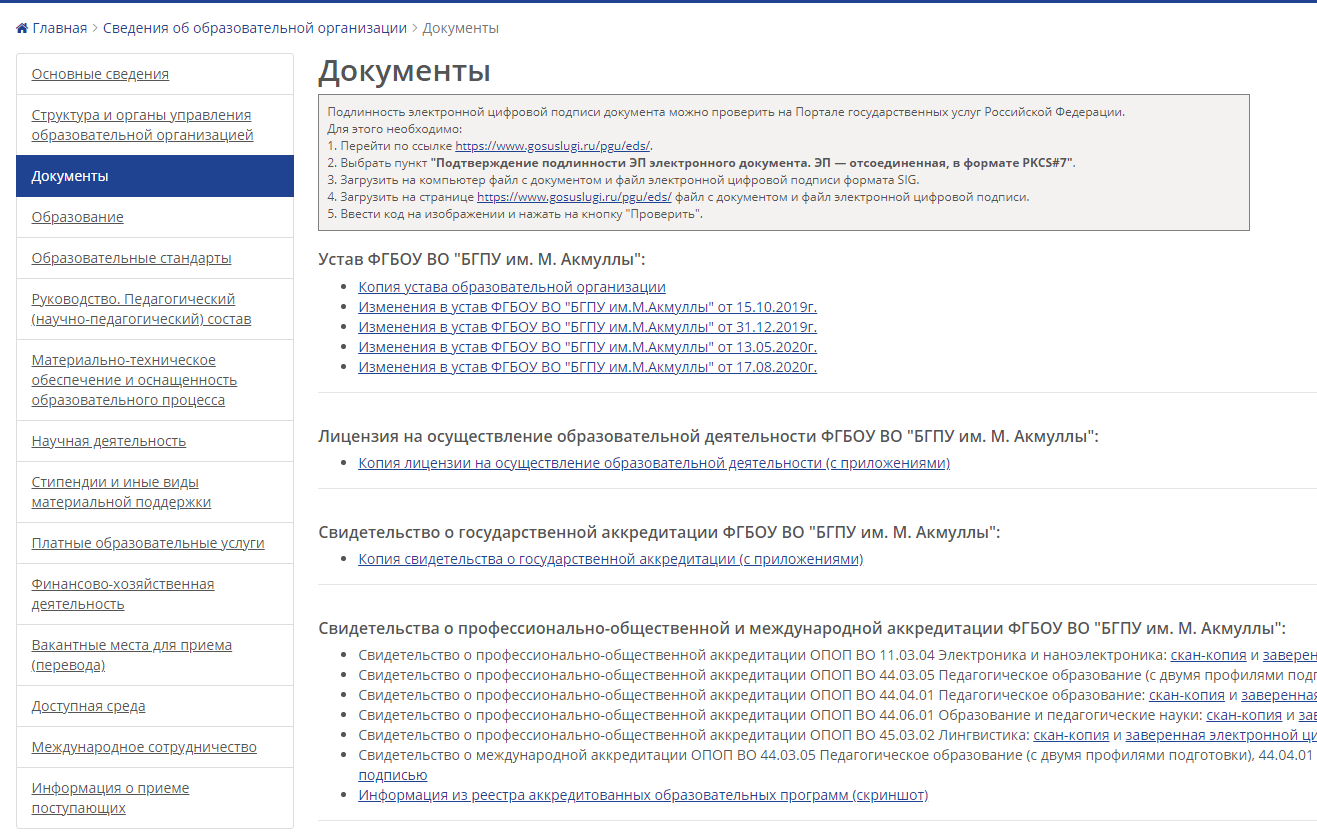 Раздел Документы, прокручиваем вниз страницы смотрим необходимые документы
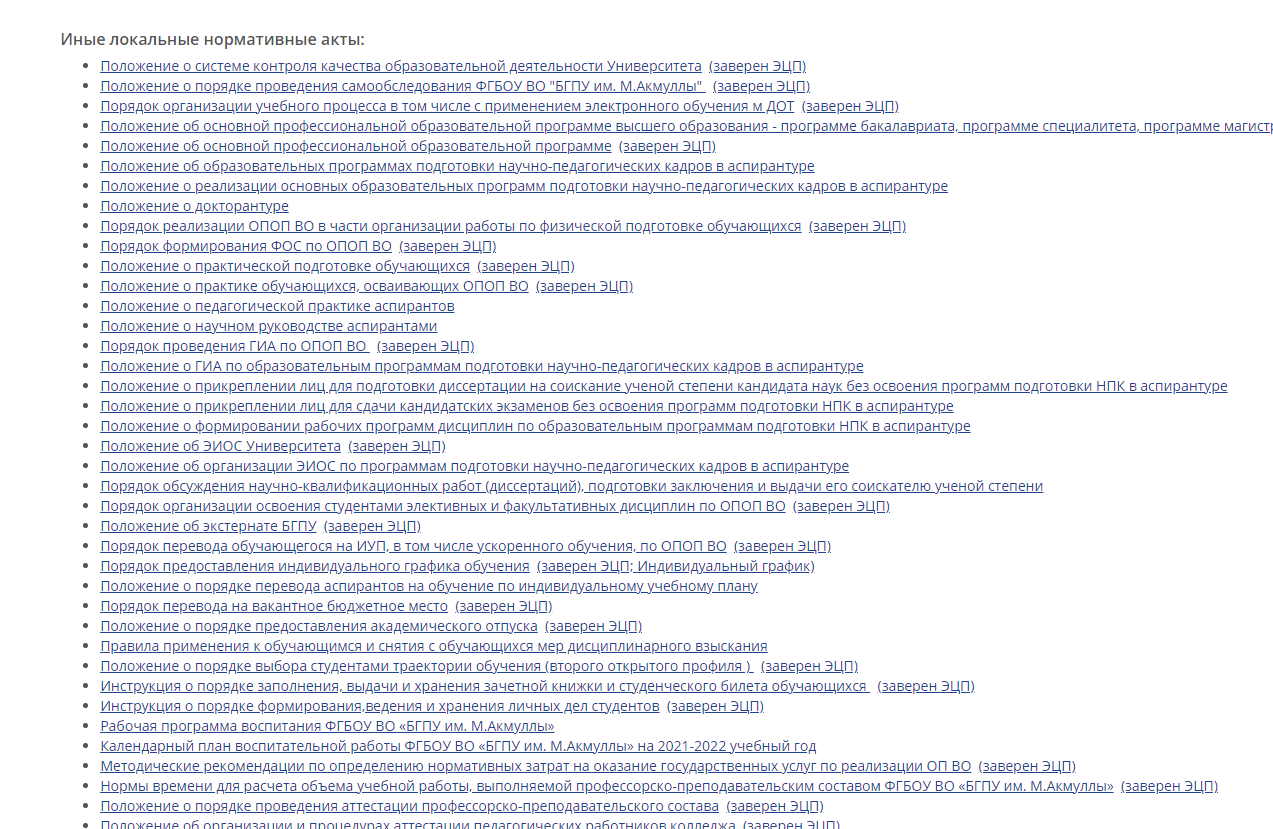 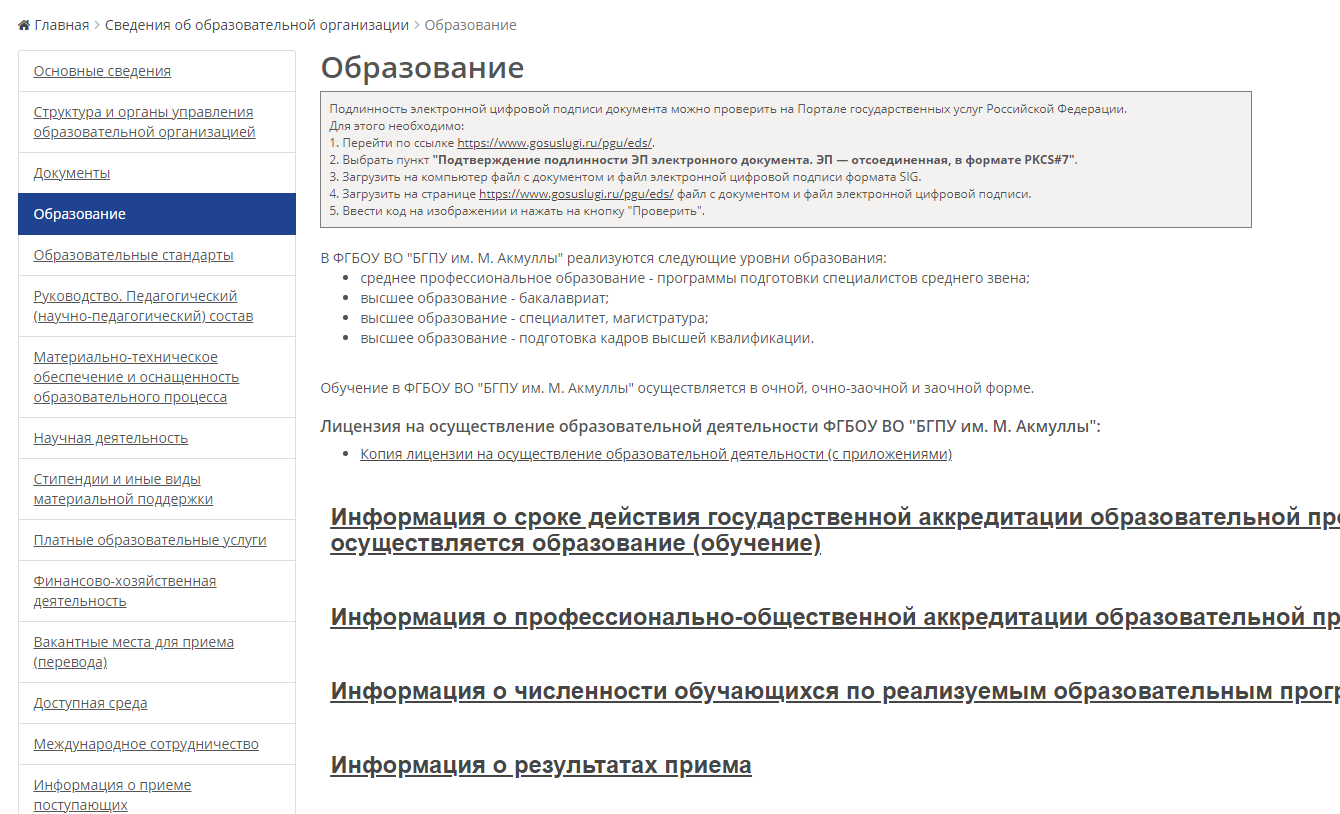 Раздел Образование, прокручиваем вниз страницы смотрим необходимые документы
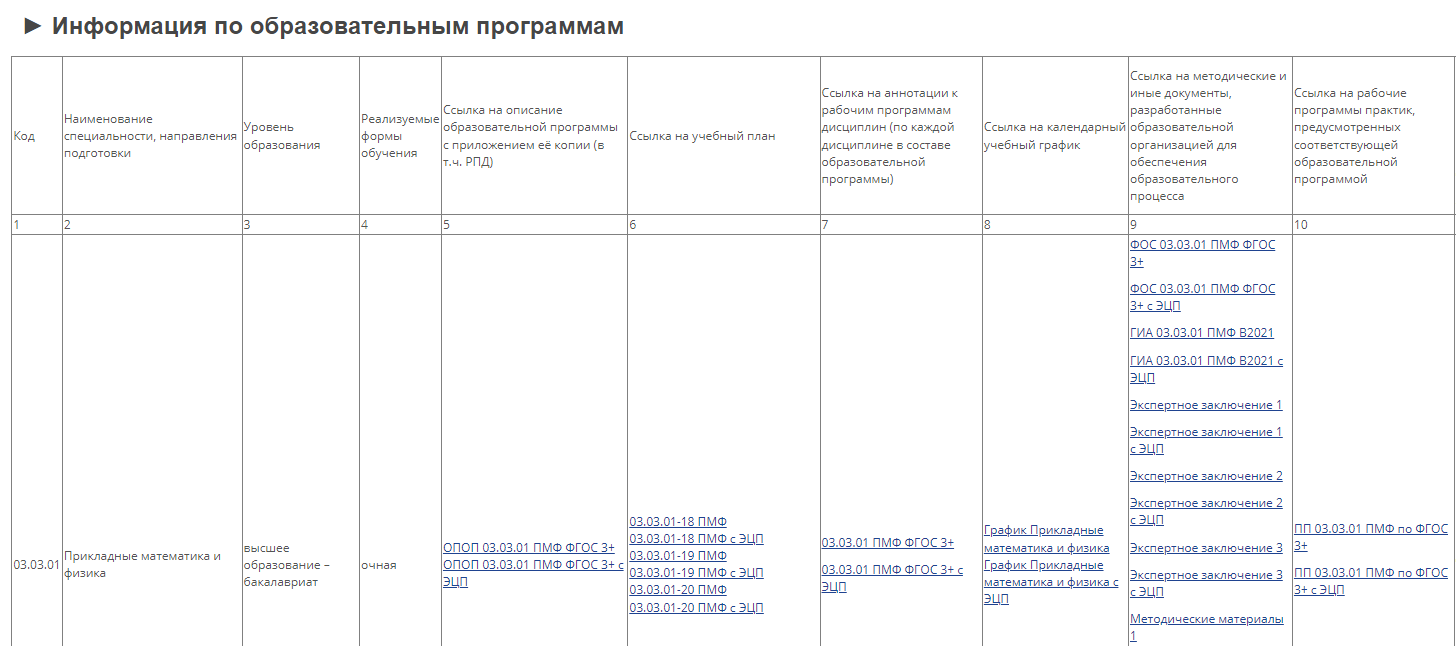 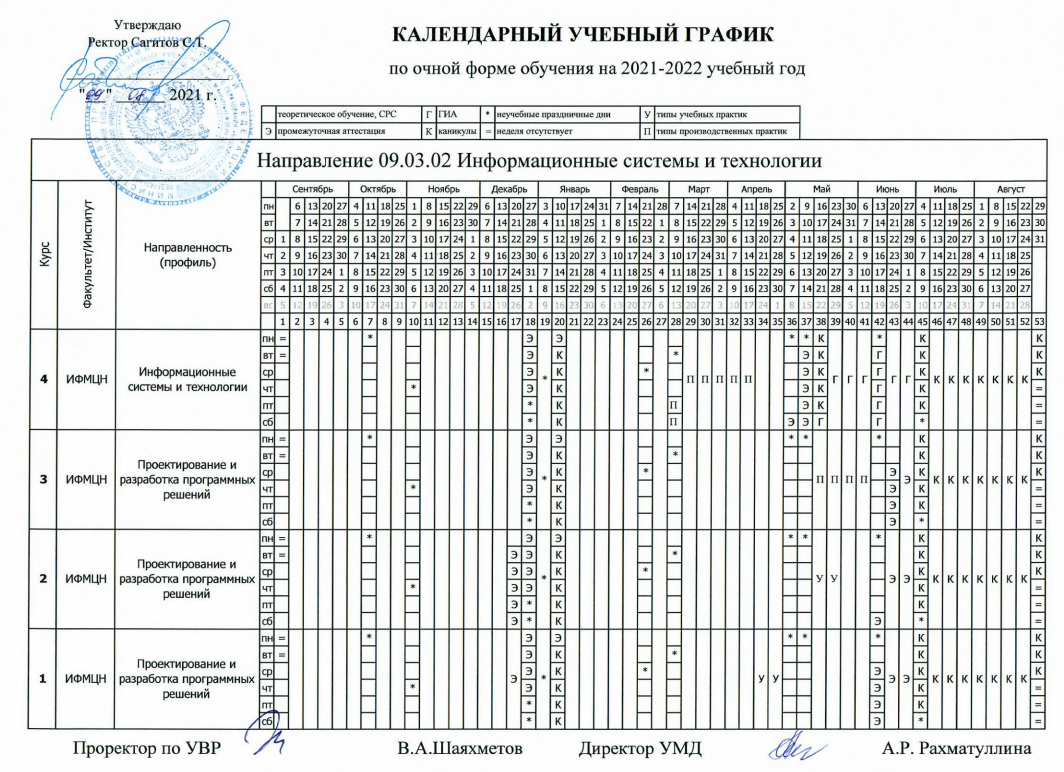 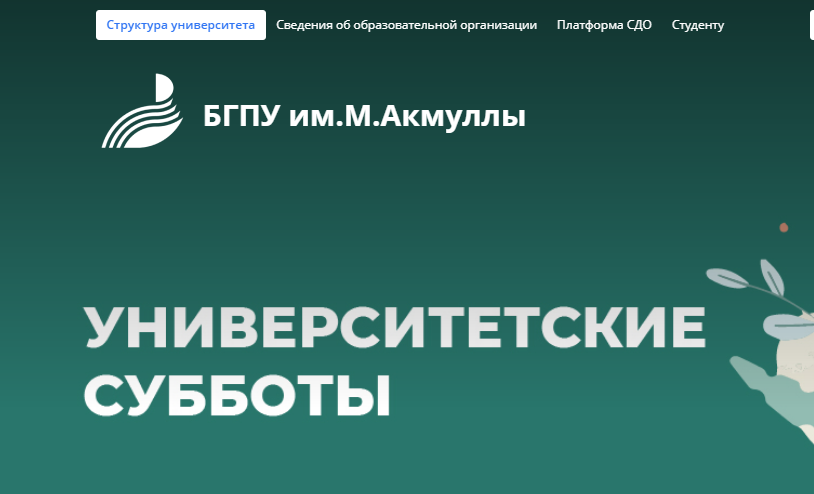 https://bspu.ru/
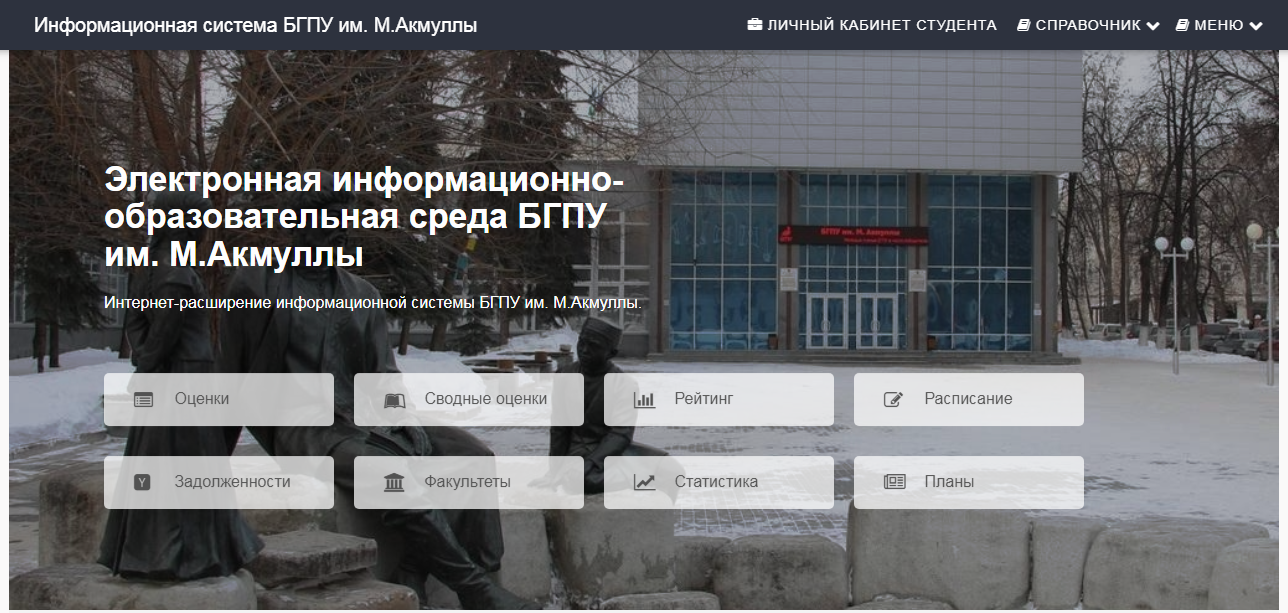 http://asu.bspu.ru
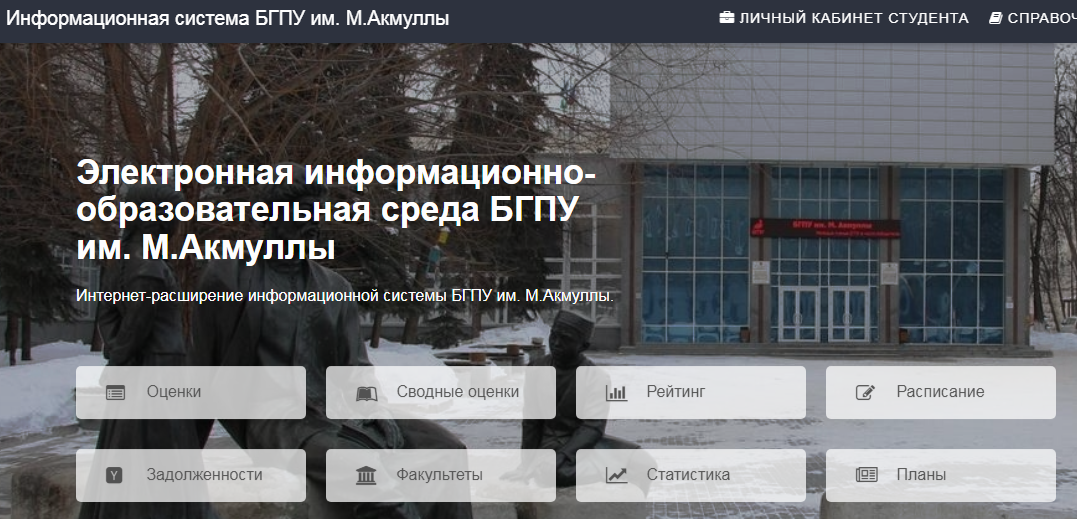 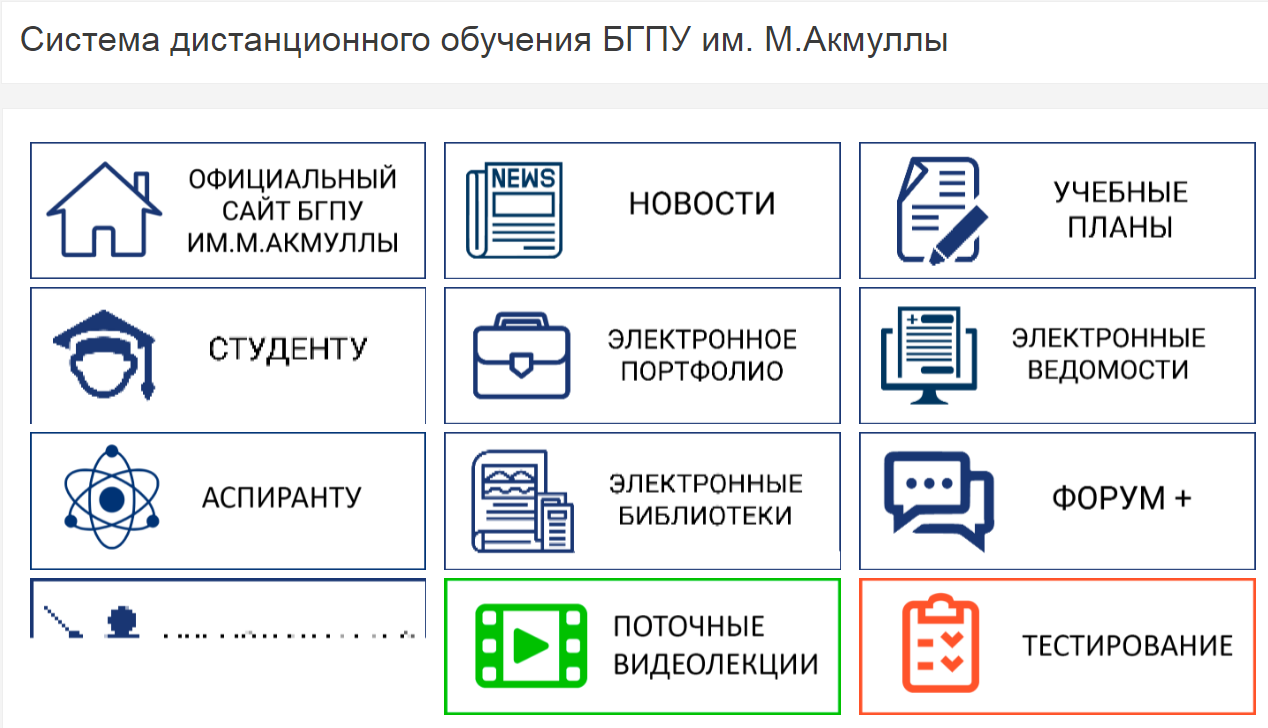 https://lms.bspu.ru/
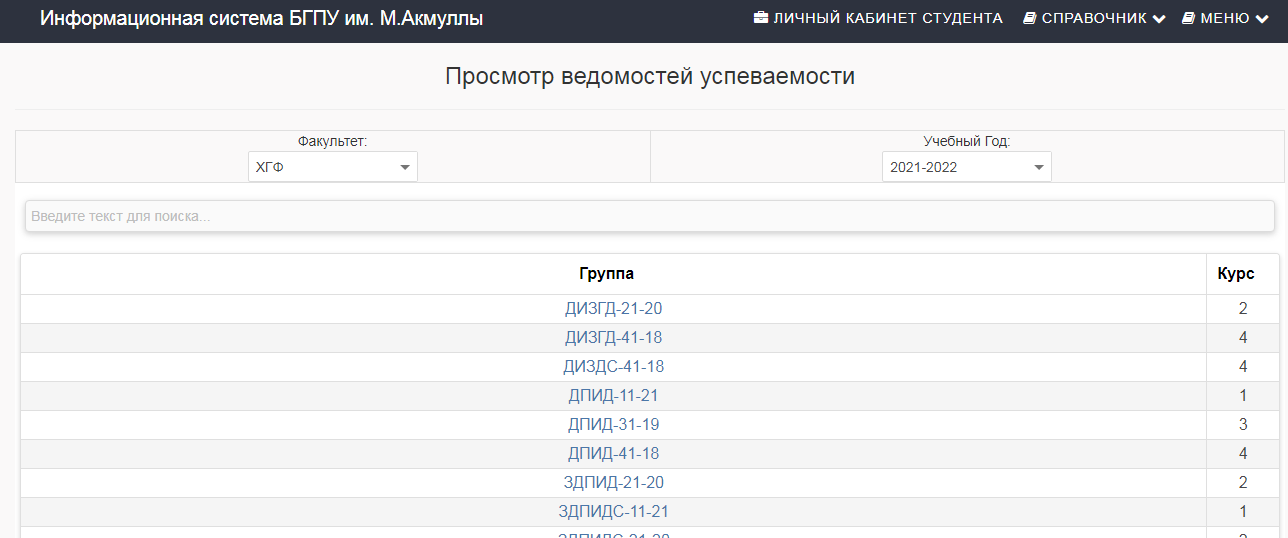 ОЦЕНКИ
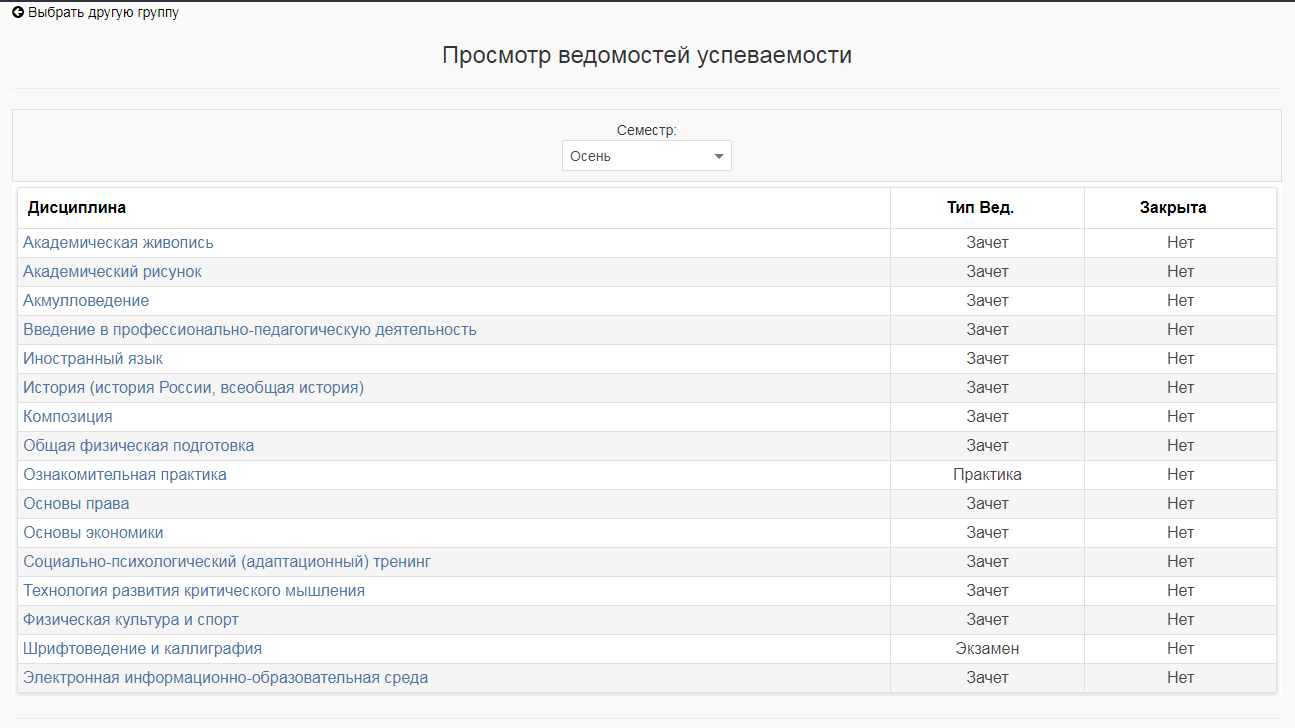 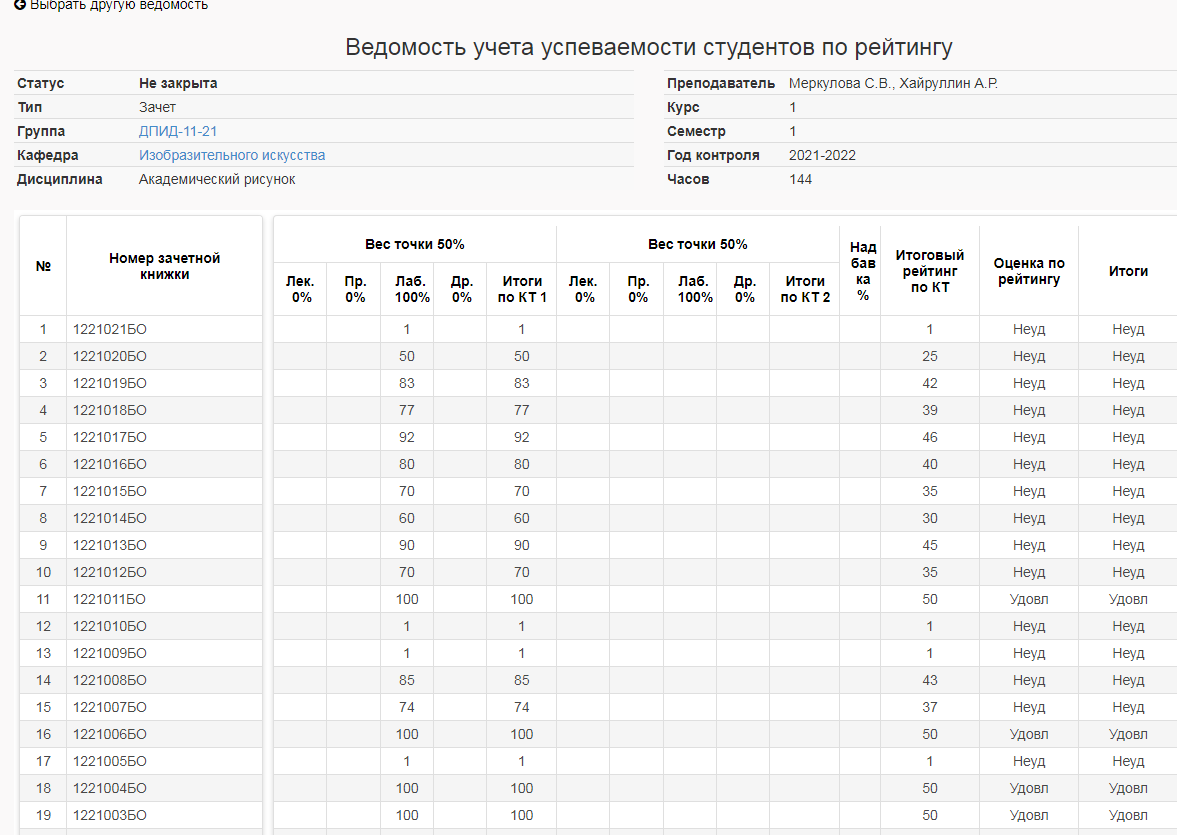 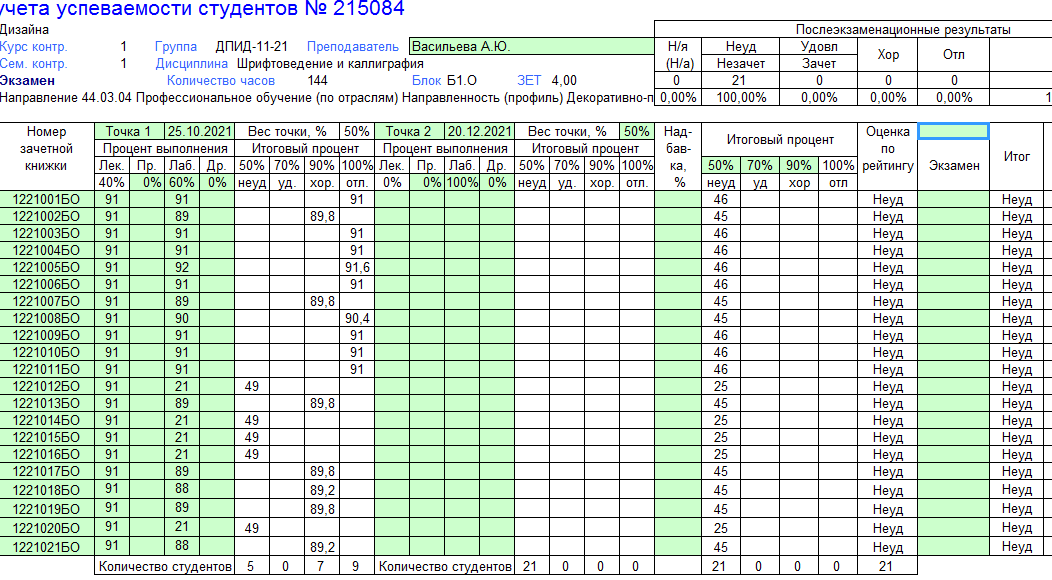 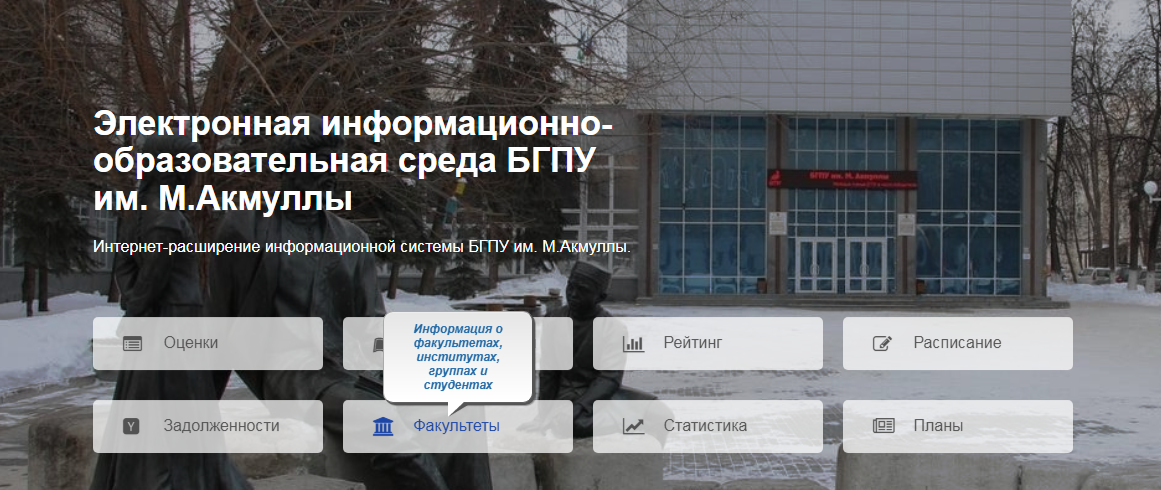 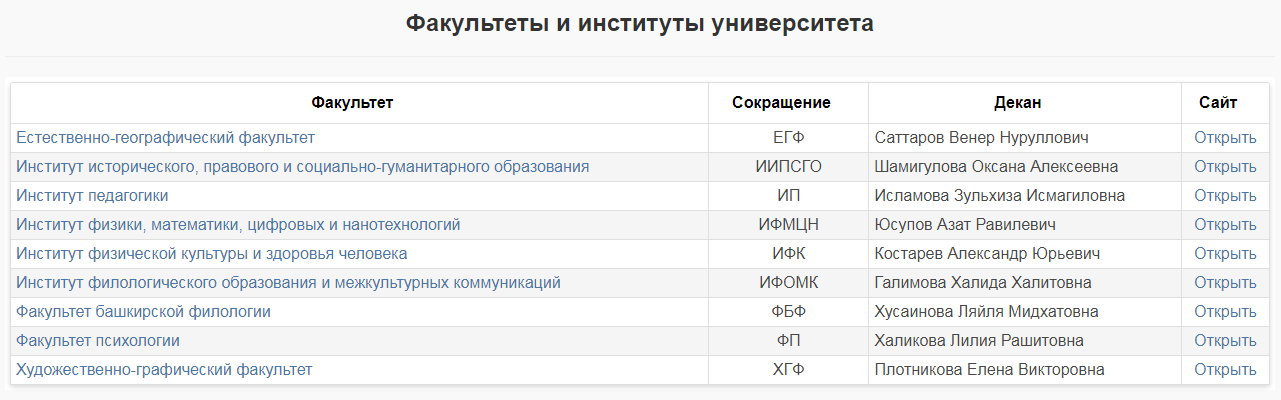 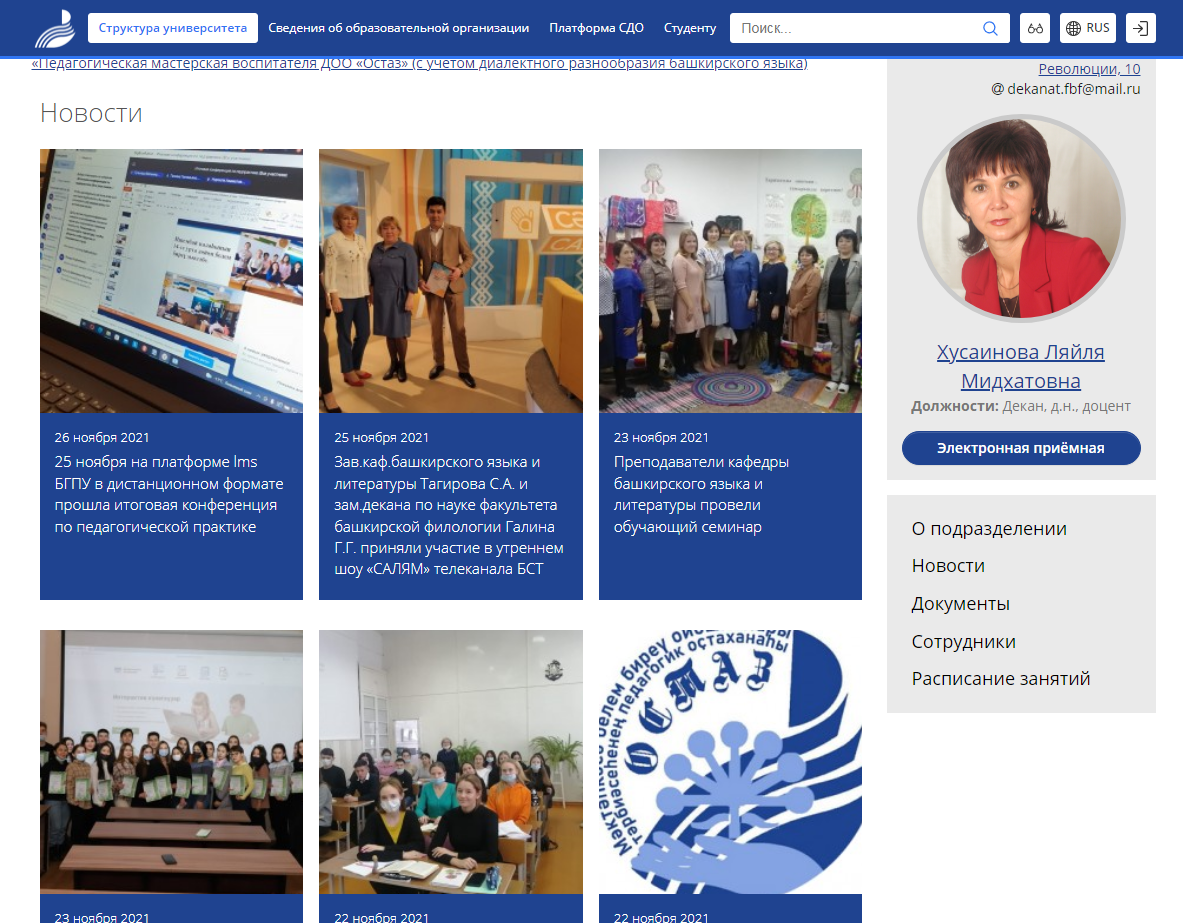 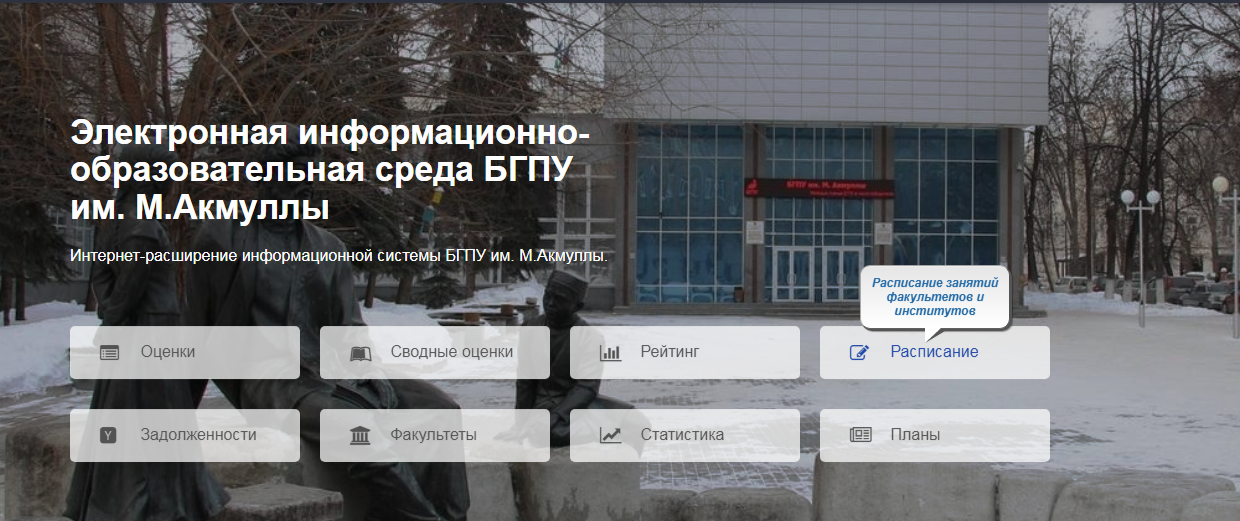 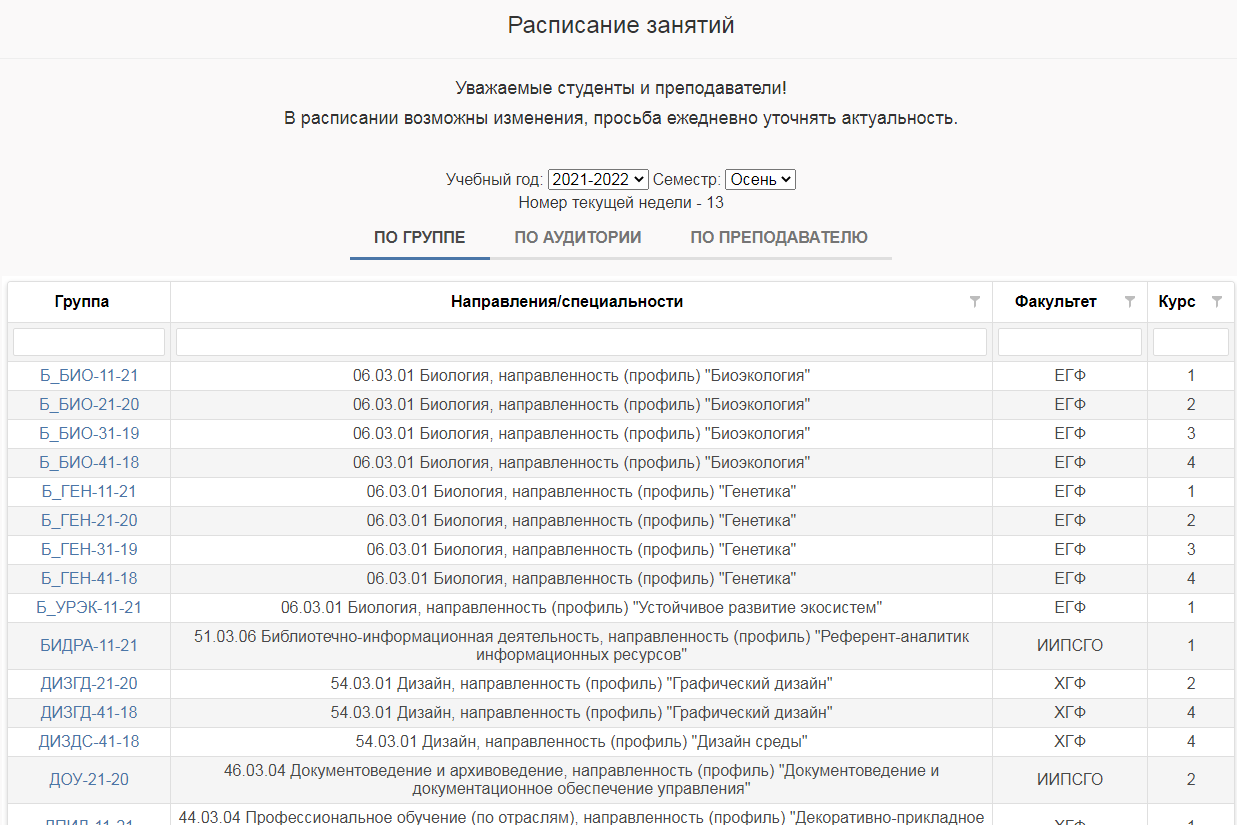 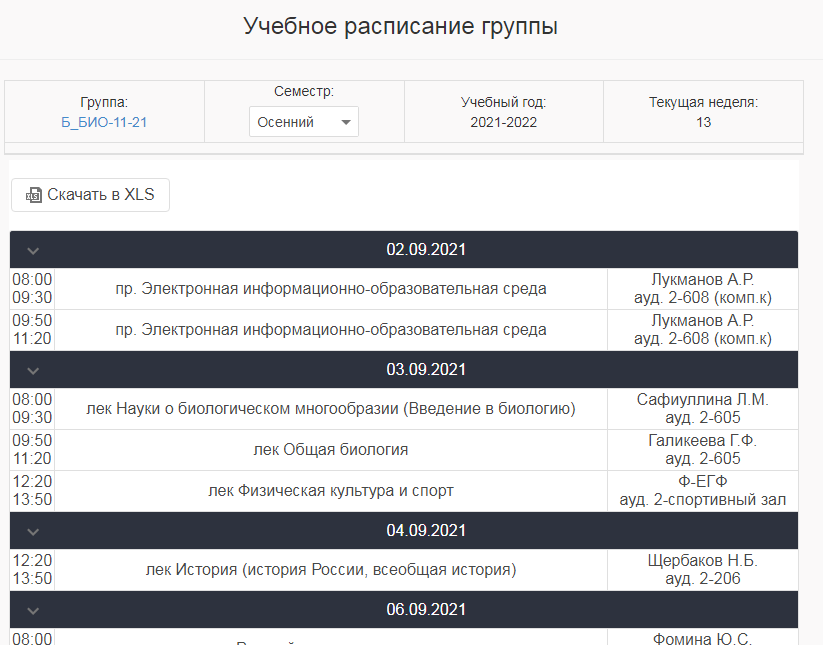 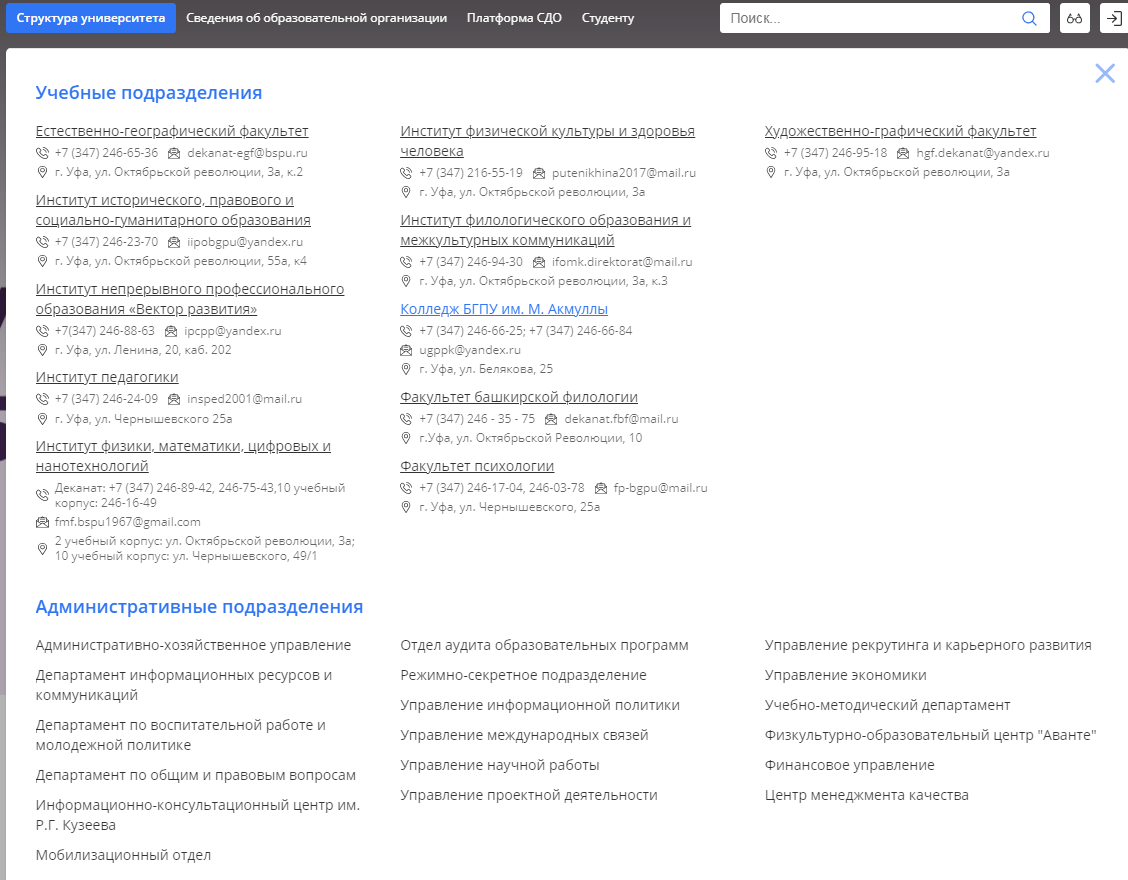 https://bspu.ru/
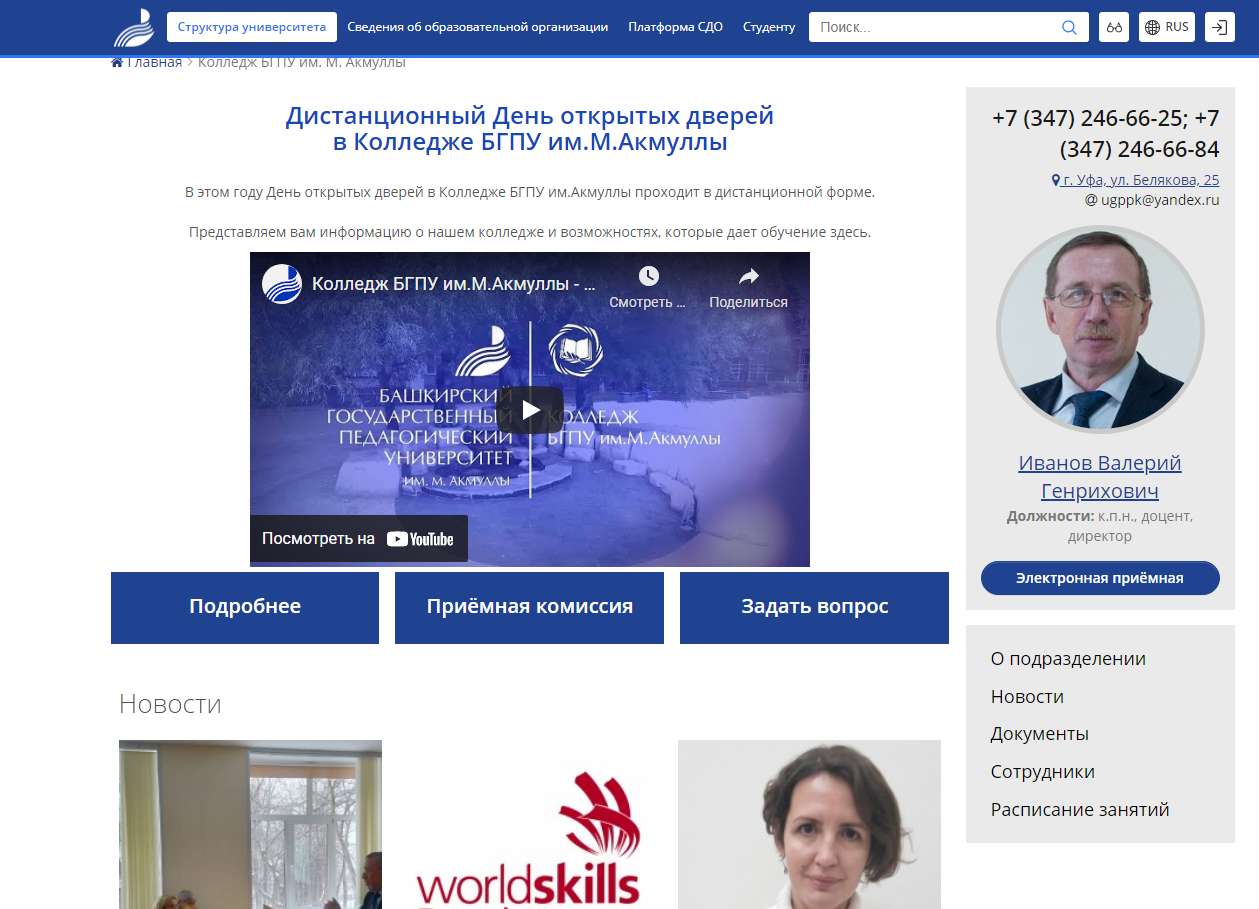 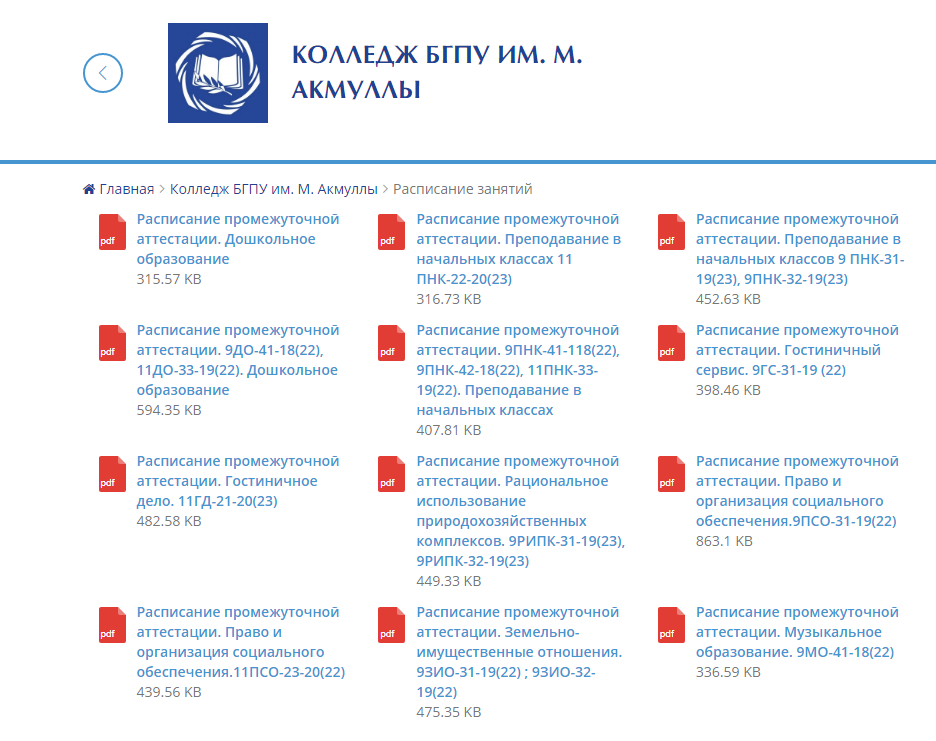 office@bspu.ru  почта БГПУ им.М.Акмуллы

по программам СПО:

246-66-25 приемная директора, 
246-66-84 учебная часть
ugppk@yandex.ru почта колледжа

по программам ВО:

В деканаты соответствующего института/деканата;
asubspu@mail.ru почта  учебно-методического департамента